UNIVERZITET U NIŠU
GRAĐEVINSKO-ARHITEKTONSKI FAKULTET
PROJEKTOVANJE STAMBENIH ZGRADA 2
predavanja No.11/13
SOCIJALNO 
STANOVANJE
Nataša Petković Grozdanović
UOPŠTENO O SOCIJALNOM STANOVANJU
Pojam 
socijalno stanovanje
Stanovanje odgovarajućeg standarda koje se obezbeđuje uz podršku države, domaćinstvima koja iz socijalnih, ekonomskih i drugih razloga ne mogu da obezbede stan po tržišnim uslovima (definicija preuzeta od Evropskog komiteta za socijalno stanovanje).
Usled negativnog prizvuka termina “socijalno”, na globalnom nivou sve je uočljiviji trend korišćenja određenih sinonima - pa se tako ovaj tip stanovanja sve češće može sresti pod terminima neprofitno (non-profit) ili pristupačno (affordable)  stanovanje, kao i stanovanje za domaćinstva sa niskim prihodom (low-income housing). 
	
	Ovakav trend prisutan je i u našoj zemlji –  Zakonom o stanovanju i održavanju zgrada (Sl. Glasnik 104-2016) javna intervencija države u oblasti stanovanja definisana je terminom stambene podrške.
Definicija socijalnog stanovanja  
     (definicija Evropskog komiteta)


	“Stanovanje  odgovarajućeg standarda koje se obezbeđuje uz podršku države, domaćinstvima koja iz socijalnih, ekonomskih i drugih razloga ne mogu da obezbede stan po tržišnim uslovima “.
Prema Zakonu o stanovanju  i održavanju zgrada




	“Stambena podrška je svaki oblik pomoći za stanovanje licu koje iz socijalnih, ekonomskih i drugih razloga ne može sopstvenim sredstvima da reši stambenu potrebu po tržišnim uslovima za sebe i svoje porodično domaćinstvo. “
Korisnici
Lice koje je bez stana, odnosno bez odgovarajućeg stana i koje ne može sopstvenim sredstvima da reši stambenu potrebu po tržišnim uslovima za sebe i svoje porodično domaćinstvo.

	Prioritetne kategorije (prema važećem Zakonu) su: korisnici socijalne pomoći, samohrani roditelji, osobe sa invaliditetom, žrtve porodičnog nasilja, borci I kategorije, beskućnici i osobe sa nedostajućim zanimanjima. 

	Između ostalog sociajlno stanovanje obuhvata i studentsko stanovanje, stanovanja mladih, starijih osoba.....
Socijalni stanovi mogu: 
	

	biti u ličnom vlasništvu (gde domaćinstvo stiče vlasništvo nad stanom putem subvencionisane kupovine) ili 
	
	se dodeljivati u zakup (na osnovu konkursa, pri čemu je period trajanja zakupnog ciklusa 5 god. a nakon isteka ovog perioda se može obnoviti).
SOCIJALNO STANOVANJE  SA PROJEKTANTSKOG ASPEKTA
Tri važne okolnosti utiču na projektovanje objekata socijalnog stanovanja




  Regulativa,  

  Racionalizacija troškova izgrdanje,  

  Specifične potrebe korisnika socijalnog stanovanja.
REGULATIVA

  
Planiranje i izgradnja ove vrste objekata često su definisane zasebnom regulativom u odnosu na tržišno stanovanje.
Na nacionalnom nivou izgradnja je definisana  Pravilnikom o uslovima i normativima za planiranje i projektovanje stambenih zgrada i stanova u programima stambene podrške ("Sl. glasnik RS", br. 76/2017). Ovaj pravilnik propisuje gotovo identične uslove u pogledu organizacije stambenih jedinica, kao one koji su definsani za izgradnju tržišnog stanovanja (Pravilnikom o uslovima i normativima za projektovanje stambenih zgrada i stanova).
Tip i površina stambene jedinice u zavisnosti od strukture domaćinstva (Pravilnik o uslovima i normativima za planiranje i projektovanje stambenih zgrada i stanova u programima stambene podrške)
Minimalne dimenzije pojedinih prostora u stanu 

(Pravilnik o uslovima i normativima za planiranje i projektovanje stambenih zgrada i stanova u programima stambene podrške)
Sobe namenjene boravku i sobe organizovane kao višenamenski prostor:
	minimalna površina 16m²
	minimalna širina 	320cm - garsonjera, jednosobni i jednoiposobni stan;
				340cm - dvosobni i dvoiposobni stanovi;
				360cm - trosobni i veći stanovi.
Sobe namenjene spavanju i radu:
	za 1 osobu -  minimalna površina 7m² i širina 210cm;
	za 2 osobe  - minimalna površina 11m² i širina 240cm (u dvosobnim i većim stanovima, treba predvideti najmanje jednu sobu za 2 osobe min. širine 280cm)
Prostor za  pripremanje hrane (kuhinje) minimalna površina 4m² i širina 170cm.
Prostora za obedovanje minimalna površina 4m² i širina 220cm.
Kupatilo minimalna površina 3m² i širina 160cm.
WC minimalna površina 1.3m² i širina 90cm.
Minimalna širina ulaznog prostora u stanu iznosi 120 cm, a ostalih hodnika
I degažmana 90 cm.
RACIONALIZACIJA IZGRADNJE
  

....da se sa što manje sredstava postignu što bolji efekti po krajnjeg korisnika.
Planiranje kompaktnih gabarita, primena racionalnih konstrukcijskih raspona, grupisanje instalacija i finansijski skromnija materijalizacija. 

Racionalnost se treba postići kako u fazama planiranja i izgradnje, tako i u periodu eksploatacije objekta (objekat ne bi trebalo da bude skup za održavanje i korišćenje).
SPECIFIČNE POTREBE KORISNIKA SOCIJALNOG STANOVANJA

Stambene potrebe socijalno ugroženih kategorija često se razlikuju od uobičajenih stambenih potreba prosečnog domaćinstva  usled

 Ograničene mobilnosti 
   (uzrokovane ekonomskim, starosnim ili zdravstvenim  
     stanjem korisnika), 

 Ekonomske limitiranosti 
   (uzrokovane matreijalnim (ne)mogućnostima korisnika),

 Specifičnih društvenih potreba
   (uzrokovane kulturološkim navikama korisnika).
SAVREMENE TENDENCIJE SOCIJALNOG STANOVANJA
Gotovo svuda u svetu, nakon II svetskog rata dolazi do masovne izgradnje socijalnih stanova
Težnja za kvantitetom u većini slučajeva prouzrokovala je nizak kvalitet stanovanja (premda su stanovi bili prostrani, ova područja uglavnom su bila bez neophodnih pratećih sadržaja, odsečena od urbanog gradskog tkiva i monotonog arhitektonskog izraza). 
Takođe, grupisanje socijalno ugroženih domaćinstva uticalo je na koncentraciju siromaštva i raznih socijalnih problema, što je rezultiralo veoma lošom društvenom klimom unutar ovih područja. 
Područja socijalnog stanovanja postaju  mesta nužnog boravka. 
Značajan broj ovih naselja je srušeno.
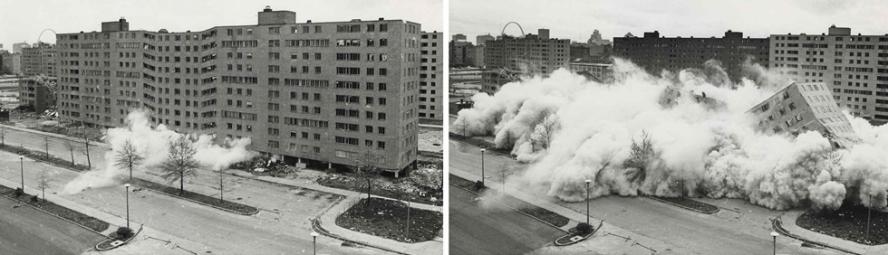 naselje Pruitt-Igoe,SAD
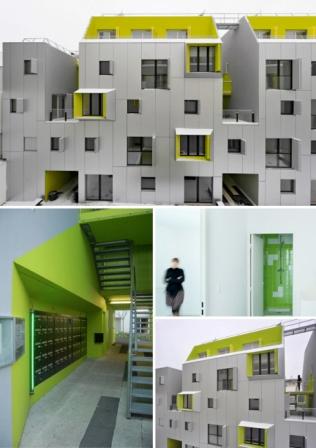 U savremenoj arhitektonskoj praksi projektovanja i izgradnje socijalnog stanovanja akcenat se prenosi sa KVANTITETA na KVALITET. 

U prvi plan stavljaju se specifičnosti koje prate korisnike objekata ovog tipa, sa težnjom razvijanja onih prostornih koncepata koji omogućavaju razvoj kvalitetnog i stimulativnog ambijenta kao preduslova pozitivnog socijalnog razvoja korisnika. 

Posebno se vodi računa o
   razvoju širokog spektra različitih tipova stambenih jedinica, kako u pogledu zastupljenih struktura, tako i u pogledu načina njihove prostorne organizacije,
   vizuelnom aspektu objekata socijalnog stanovanja,
   planiranju kvalitetnih zajedničkih sadržaja.
X-TU, 
Pariz, Francuska
PRIMERI 
SOCIJALNOG STANOVANJA
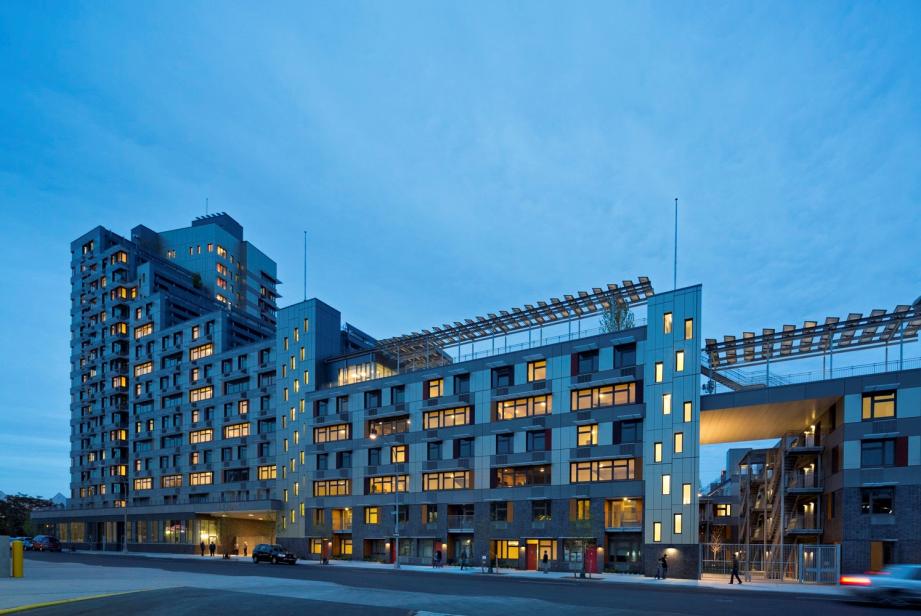 VIA VERDE,  NEW YORK
Grimshaw + Dattner Architects
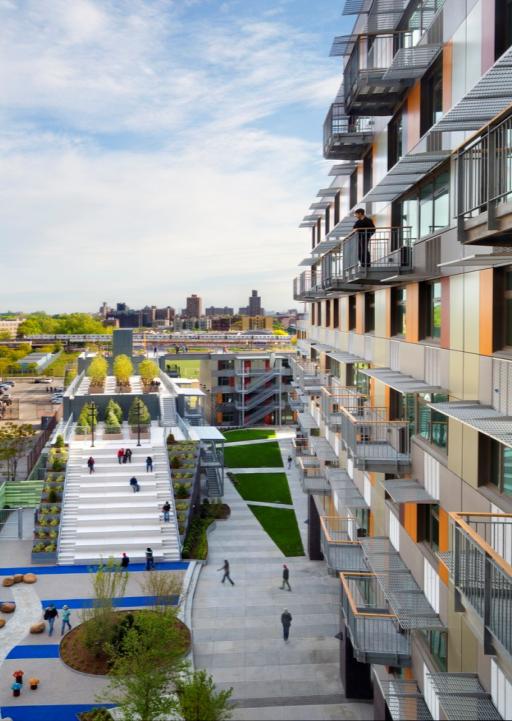 Kod objekta Via Verde u Njujorku nedostatak zbog veoma visokog indeksa zauzetosti parcele prevaziđen je razvojem ravnog krova, sa idejom da se na njemu kreira alternativni otvoreni zajednički prostor – neki vid „krovne promenade“. 

Kako bi ovaj prostor bio lako saglediv i dostupan, ne samo korisnicima objekta, već i susedima iz neposrednog okruženja, dolazi do kaskadiranja volumena. Uvođenjem širokog stepeništa do krovne terase prve kaskade omogućava se direktna povezanost ovog prostora sa terenom, dok se dalje, sistemom stepeništa i rampi posetioci vode do krovnih terasa na višim etažama. 

Svaka krovna terasa jedinstvenog je karaktera, rešena kao prostor za odmor, sedenje, rekreaciju, bavljenje baštovanstvom, agrikulturom i sl.
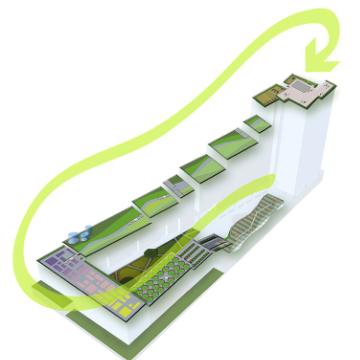 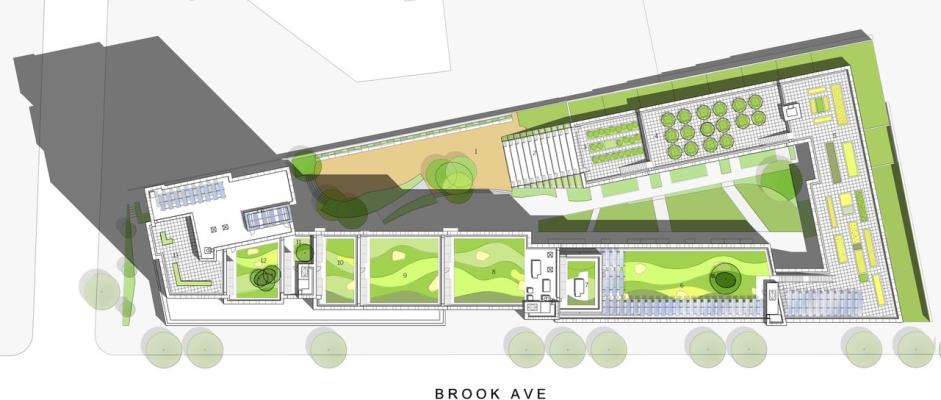 Deo stambenih jedinica, lociran u unutrašnjosti parcele, rešen je po ugledu na porodične kuće u nizu, sa privatnim dvorištima-baštama.
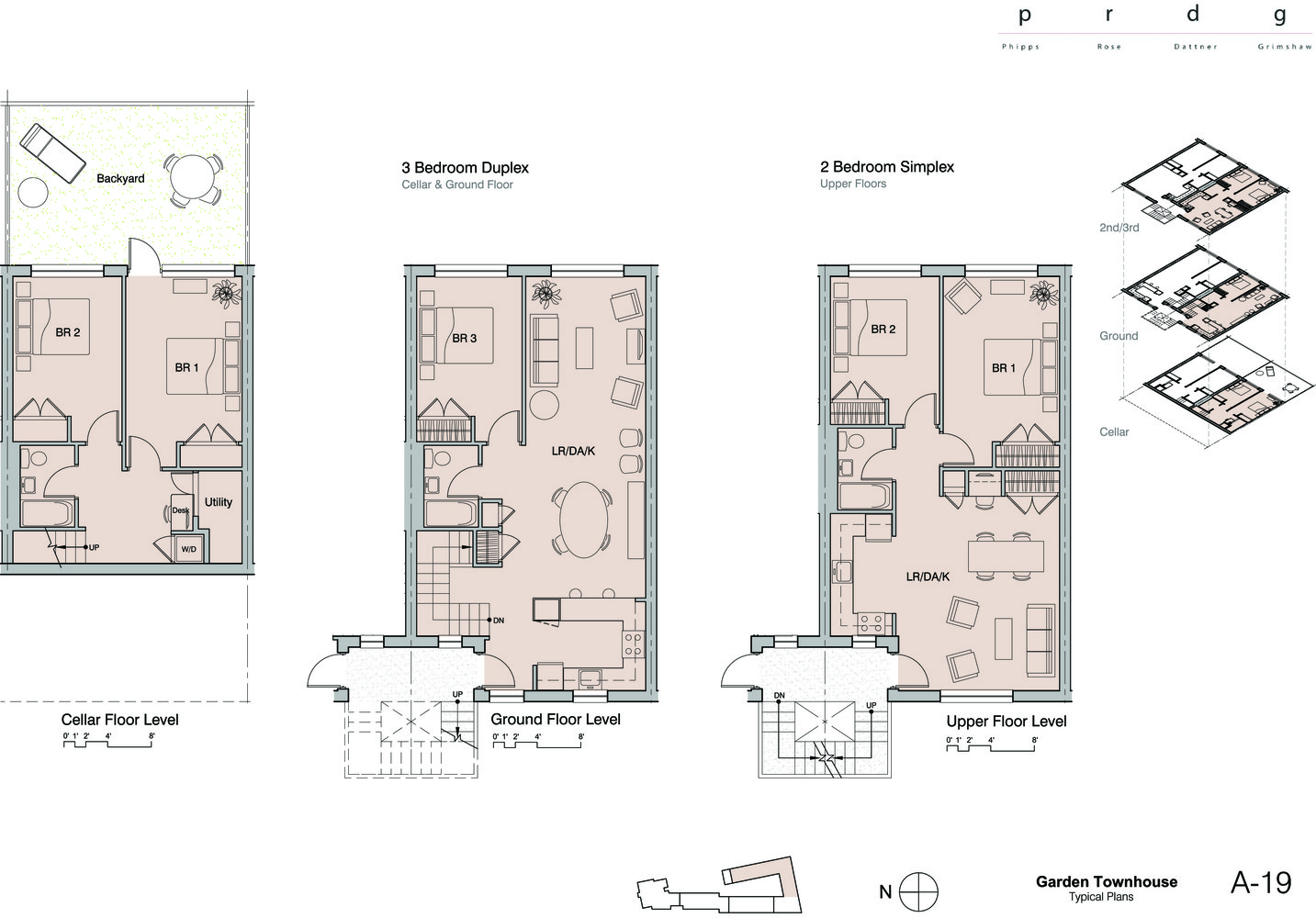 Stambene jedinice pozicionirane u središnjim lamelama  rešene su dvoetažno.
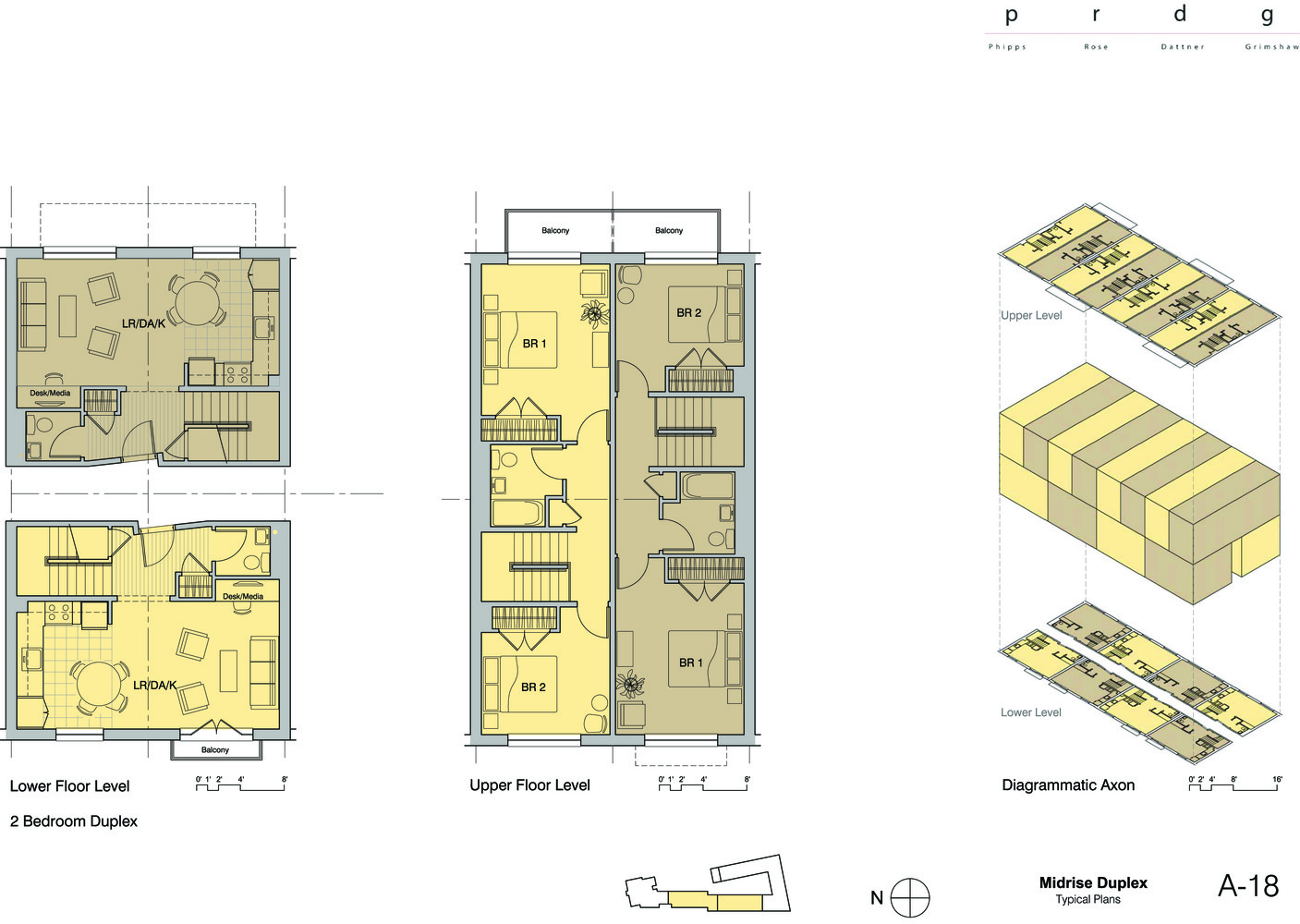 Jedinice u stambenoj kuli su jednoetažne, različitih struktura.
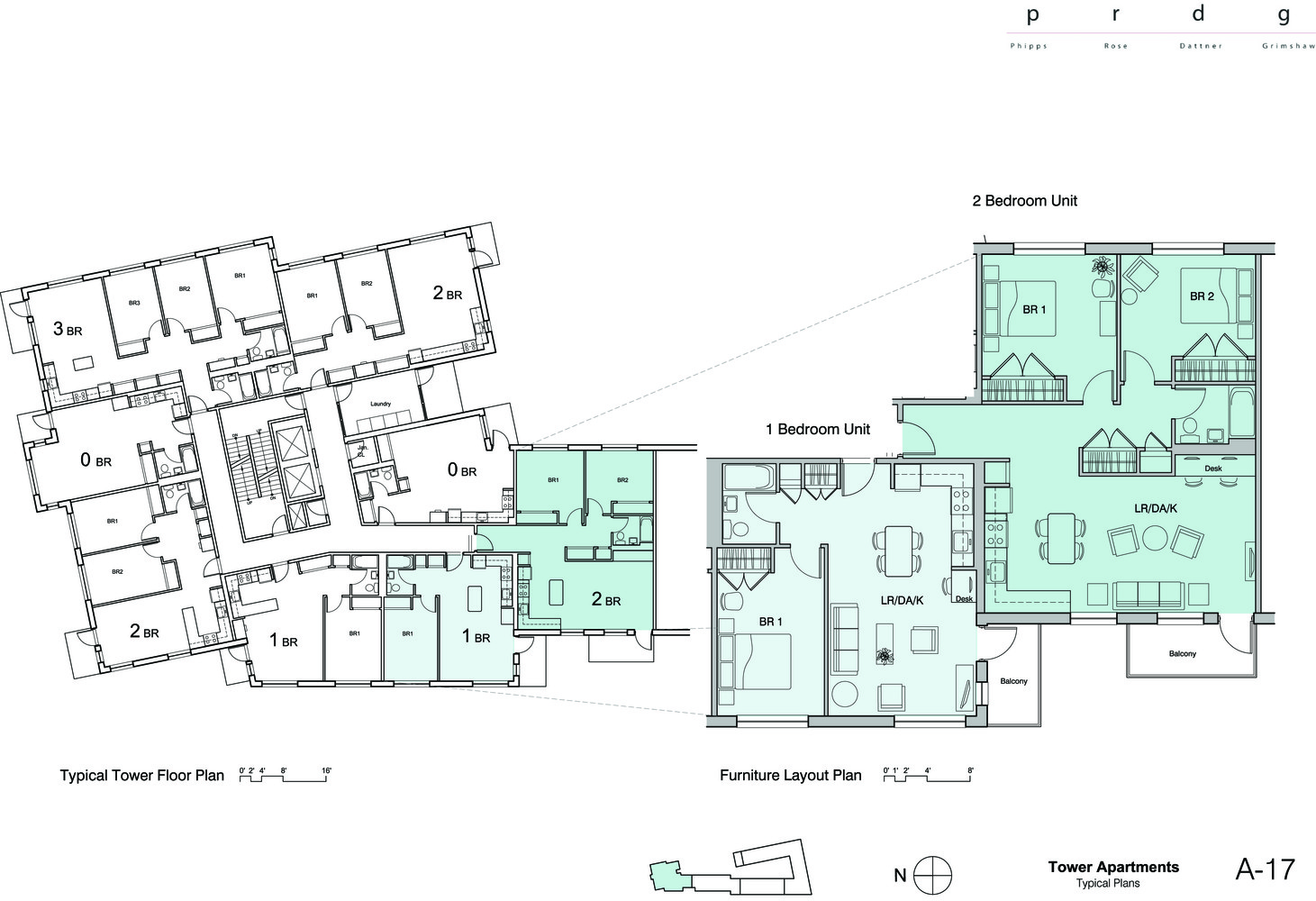 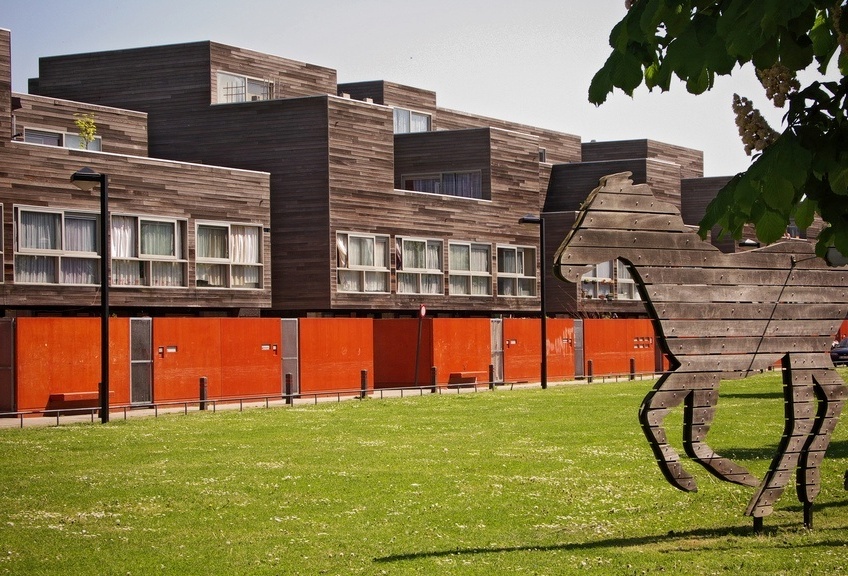 HOLLAINHOF, BELGIJA
Neutelings Riedijk Architecten
Na kompleksu socijalnog stanovanja Hollainhof ilustruje se mogućnost formiranja većih pripadajućih otvorenih površina gotovo svim stambenim jedinicama. Sem stanova koji su postavljeni uz ulicu, svim ostalim stanovima na prizemlju obezbeđena su privatna dvorišta, orijentisana ka centralnom slobodnom prostoru ili ka reci. Dvorišta su ograđena punom ogradom, visine iznad oka prolaznika, čime je stvorena adekvatna barijera ka zajedničkom otvorenom prostoru.
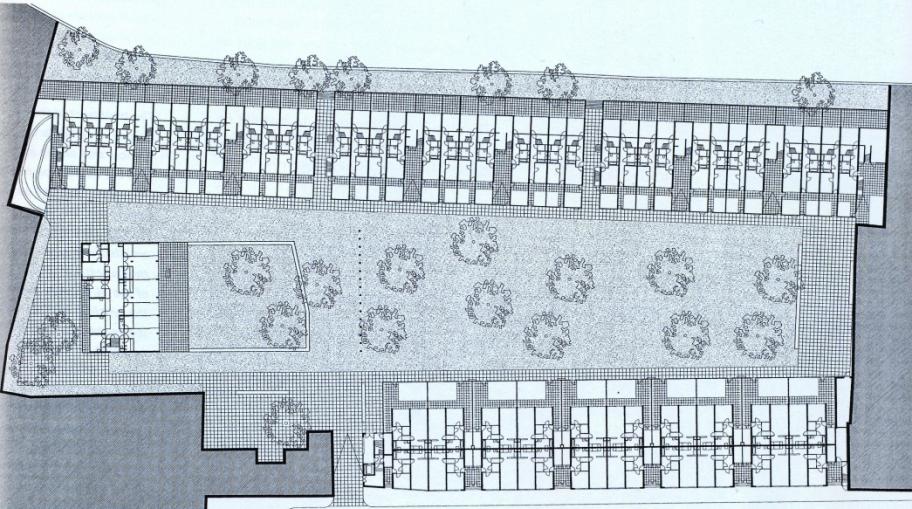 Osnova prizemlja
Pogleda sa reke
Pogled sa ulice
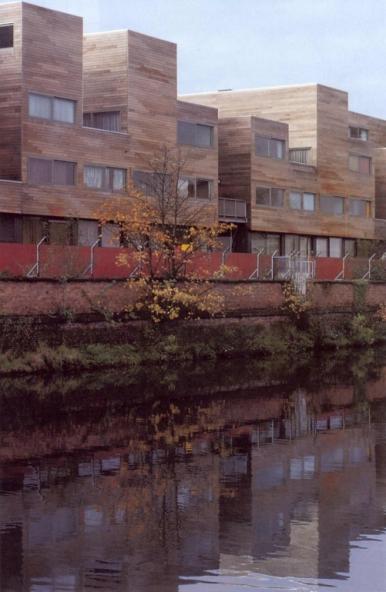 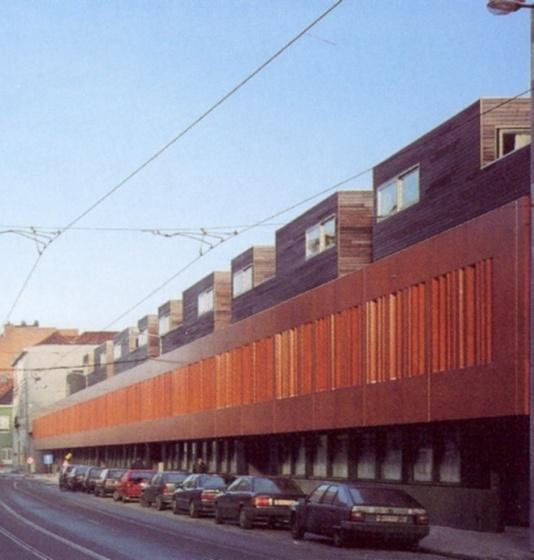 Razuđivanjem gabarita, povlačenjem fasadnih ravni ka dubini objekta i njihovim raščlanjivanjem, i stanovi na višim etažama dobijaju otvorene površine većih dimenzija. Pored uvećanih dimenzija ovih površina, primenjeni koncept doprinosi i fizičkom razdvajanju otvorenih površina susednih stambenih jedinica, čime se znatno unapređuje njihova privatnost
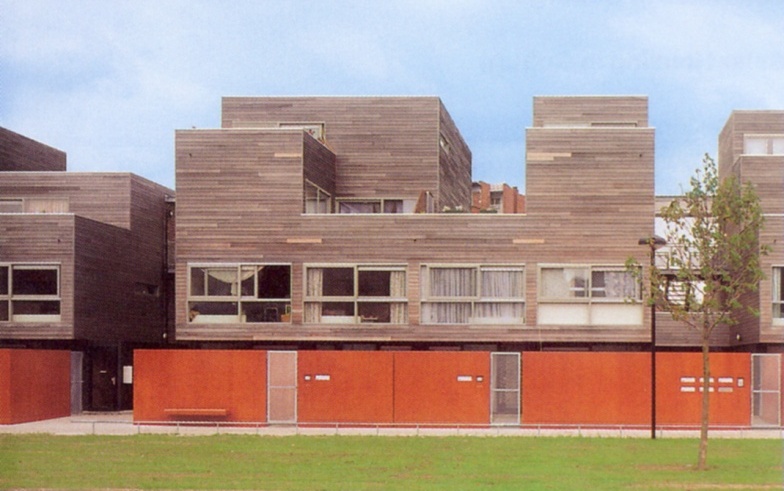 Izgled iz unutrašnjeg dvorišta
Različite šeme grupisanja
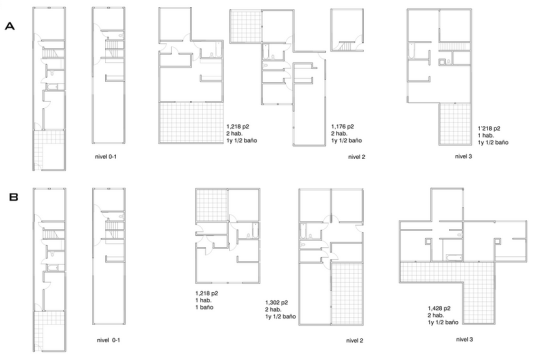 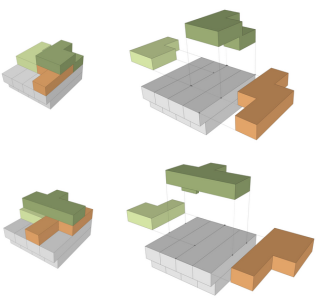 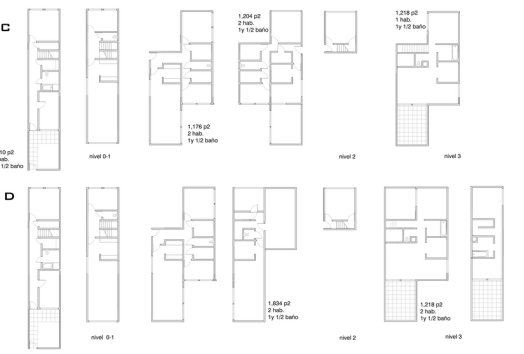 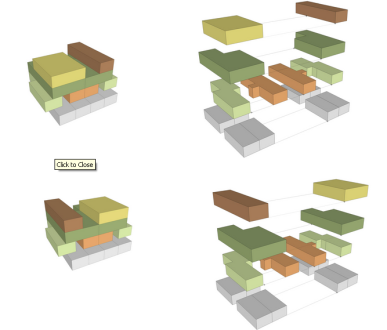 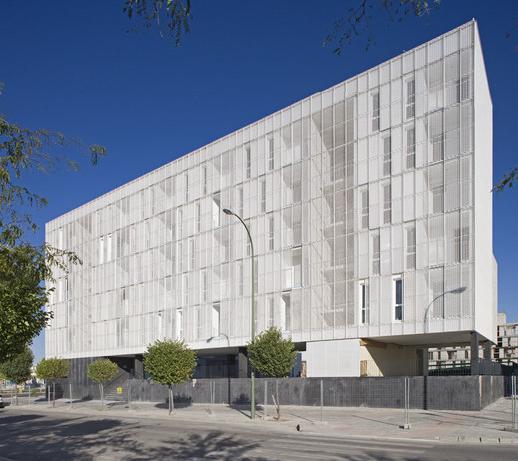 CARABANCHEL, MADRID
Dosmasuno Arquitectos
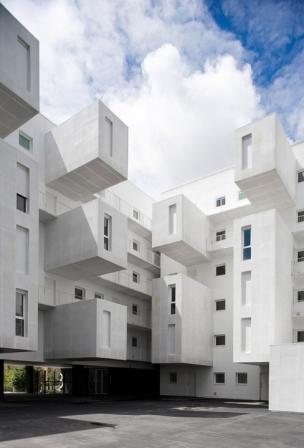 Koncept primenjen prilikom planiranja celine Carabanchel u Madridu omogućava naknadni razvoj arhitektonskog sklopa i izmenu prvobitnih struktura stanova. 

Iako osnovni korpus čini fiksna konstrukcija koja dozvoljava formiranje isključivo dvosobnih stambenih jedinica, primenjeni koncept u organizaciji stambenog objekta karakteriše izuzetno visok nivo fleksibilnosti.
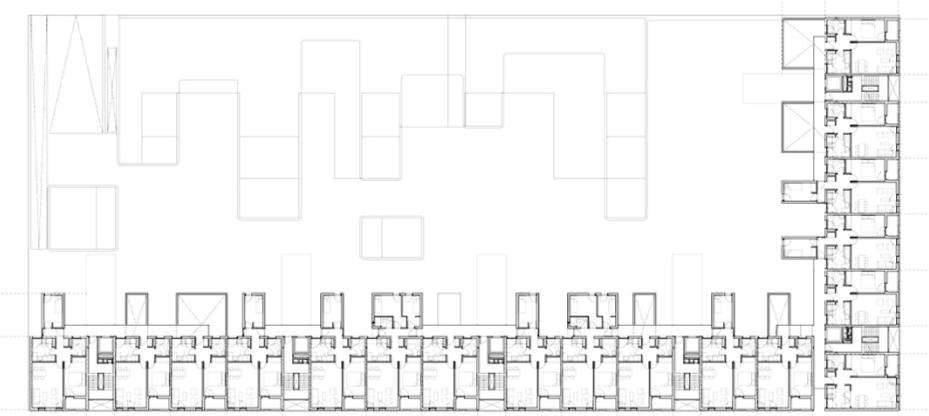 Primena otvorene pristupne galerije unapređena je redukovanjem broja stanova koji dele isto vertikalno jezgro – uvođenjem vertikalnih komunikacija na tri stambene jedinice.  Na račun prostora komunikacije galerije omogućava se proširenje dva od tri stana – deo horizontalne galerijske komunikacije, kao hodnik stambene jedinice, integriše se unutar prostora stana.

Dodavanjem lakih čeličnih modula (soba) na osnovni gabarit korpusa omogućava se lako nadograđivanje primarno dvosobnih stanova do nivoa dvoiposobnih ili trosobnih.
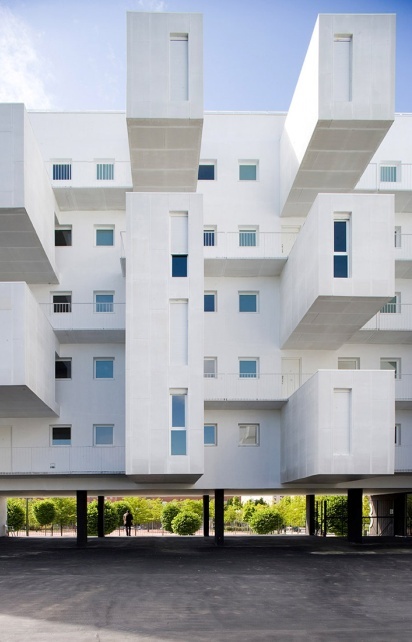 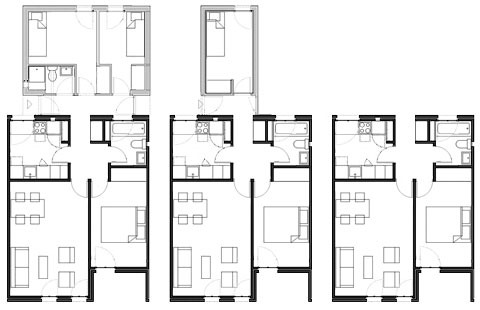 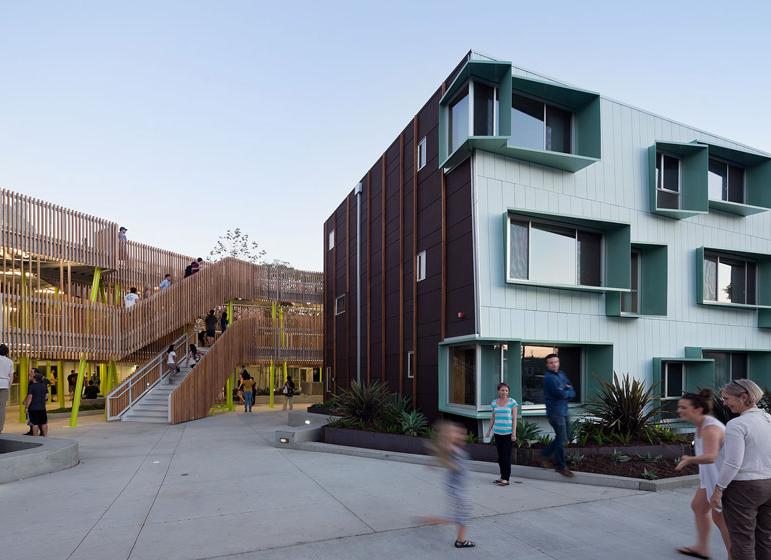 BROADWAY HOUSING, LA
Kevin Daly Architects
Pozicioniranjem četiri stambena kubusa po uglovima parcele stvoreno je veliko unutrašnje dvorište kome je moguće pristupiti sa različitih tačaka. Centralnim pozicioniranjem dvorišta formira se veći zajednički prostor, koji je ujedno i dovoljno privatan i javni.  Uvođenjem većeg broja širokih pešačkih veza poboljšana je sagledivost i unapređena njegova bezbednost i integracija sa okolinom.

Unutar dvorišta, oko centralnog dela obogaćenog visokim zelenilom, formiran je zajednički prostor koncipiran kao trodimenzionalna struktura, primarno namenjena pešačkoj vezi do stanova, ali uz mnogobrojne mogućnosti za razvoj dodatnih funkcija.

Staze, rampe, stepenice, mostovi i otvorene pristupne galerije dimenzionisane su tako da omoguće i odvijanje pratećih aktivnosti, poput: igre dece, druženja među susedima, rekreaciju i sl.
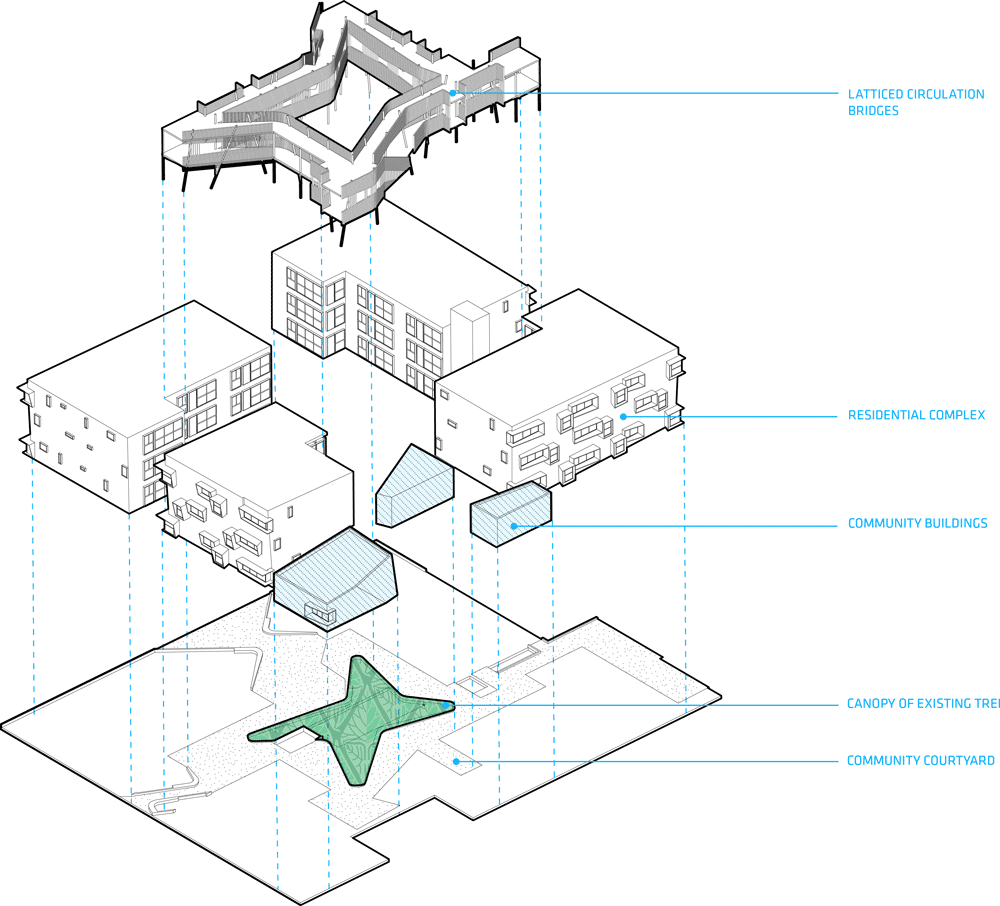 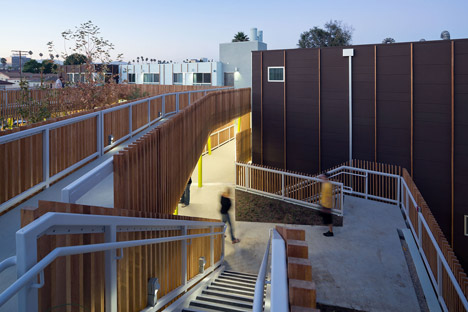 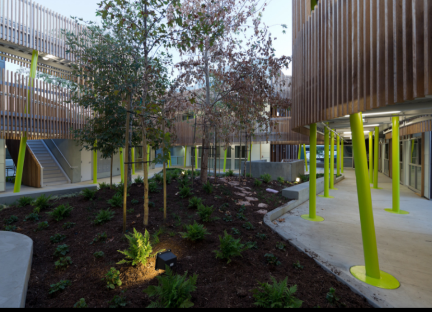 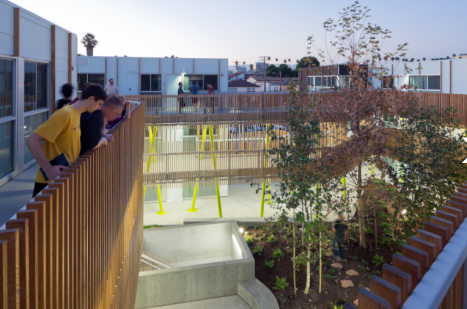 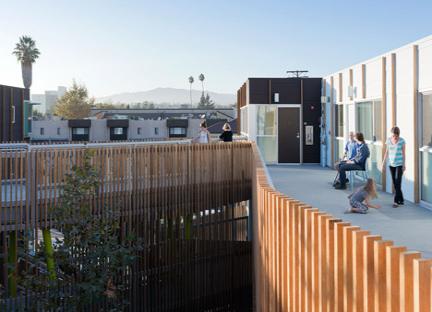 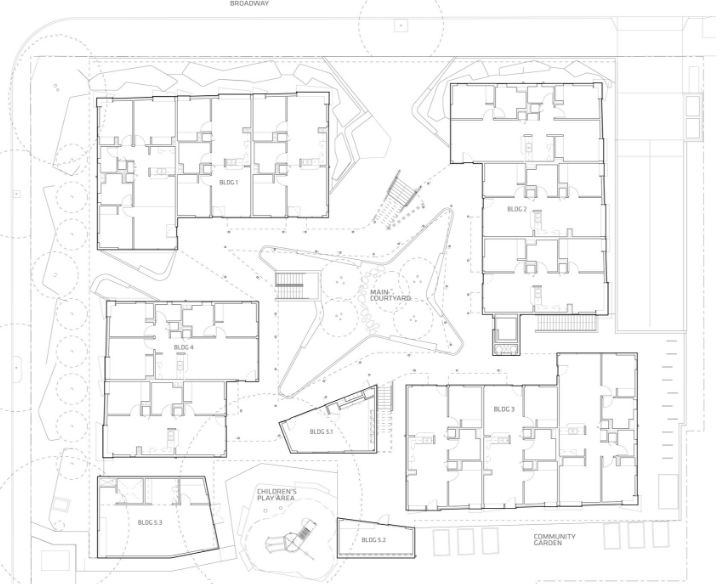 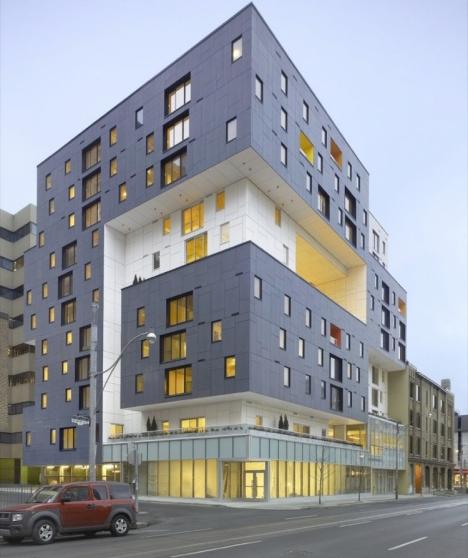 60 Richmond Housing, TORONTO
Teeple Architects
Nedostatak usled visokog koeficijenta izgrađenosti umanjen je uvođenjem zajedničkih saadržaja u okviru samog objekta.  Na prvog sprata  formiran je veći zajednički prostor, opremljen manjom kuhinjom i toaletima, namenjen okupljanju i druženju stanara. Ovaj prostor nadovezuje se na prostranu terasu, orijetisanu ka ulici i unutrašnjem atrijumu.
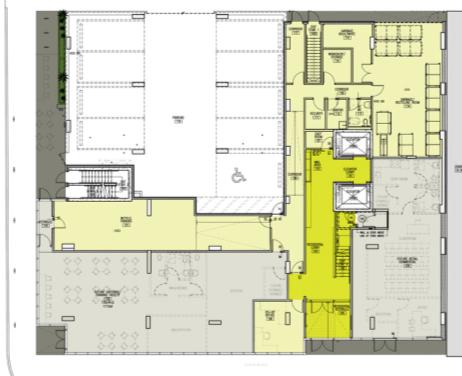 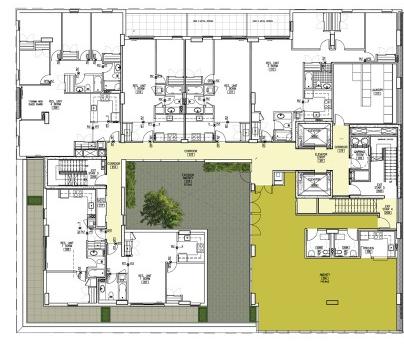 osnova prizemlja
osnova I sprata
Kao dodatak zajedničkom prostoru izgrađena je i terasa na 6 spratu, namenjena za uzgoj cveća i bilja.
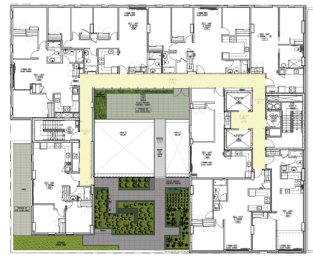 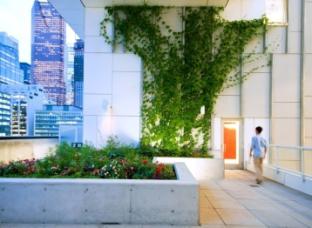 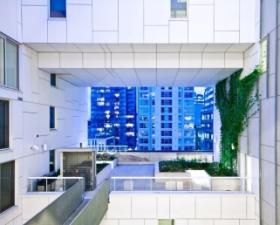 osnova VI sprata
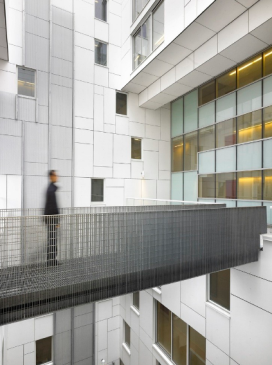 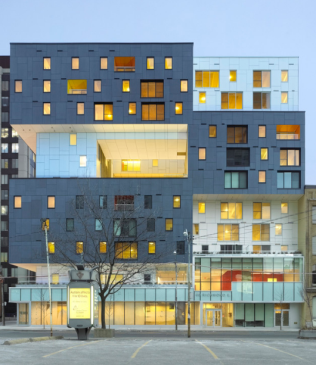 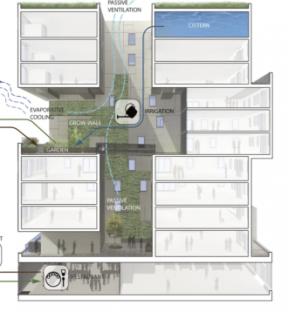 presek kroz objekat
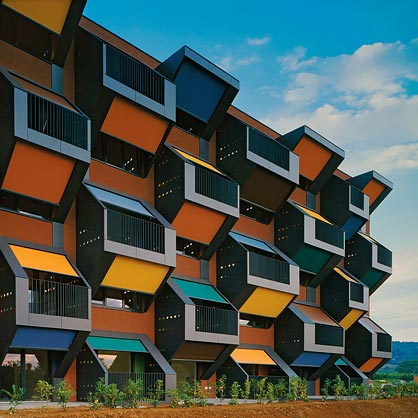 IZOLA, SLOVENIJA
OFIS Arhitekti
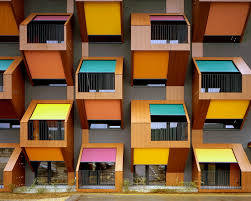 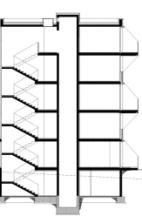 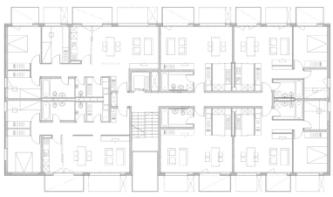 Atraktivan vizuelni izraz objekta Izola u Slovenija postignut je likovnim pristupom u oblikovanju, kroz dizajniranje jedinstvenih modularnih elemenata balkona.

Modularni elementi, izrađeni od limenih panela, asimetrično su postavljeni duž fasadnog fronta, dajući objektu karaterističan izgled saća. Svaki modul poseduje dva nosača zastora – za balkon i fasadni otvor stana na donjoj etaži. 

Odabir jarkog kolorita za zastore, koji u zavisnosti od toga da li se koriste ili ne, pruža jedinstven i dinamičan vizuelni utisak celom objektu. Celokupni rezultat ogleda se u razvoju vizuelno upečatljivog stambenog područja, jakog identiteta.
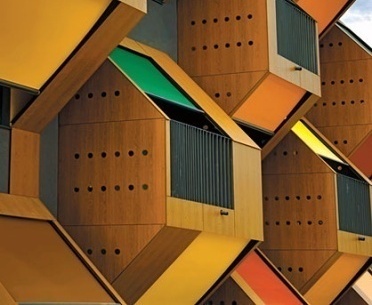 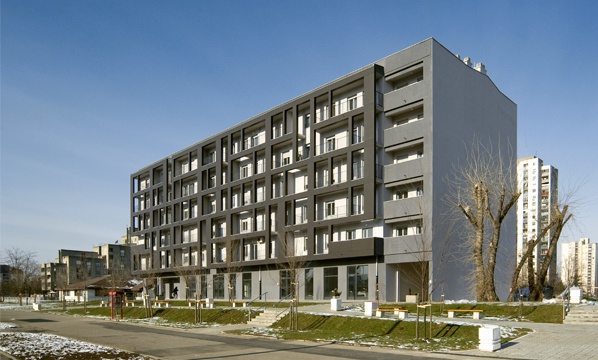 BLOK 61, BEOGRAD
re:act studio (Grozdana Šišović, Dejan Milanović)
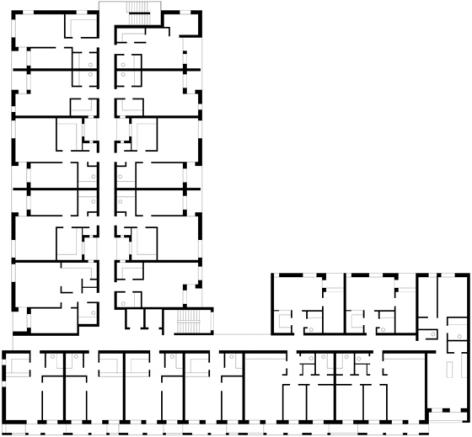 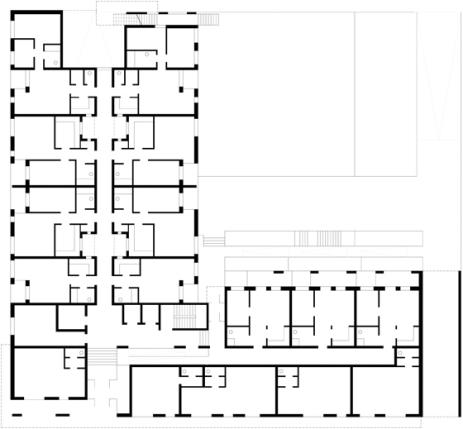 osnova prizemlja
osnova sprata
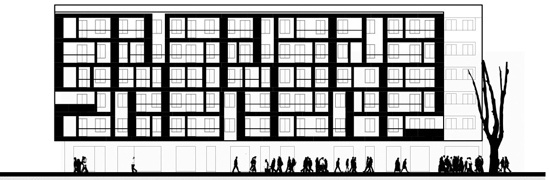 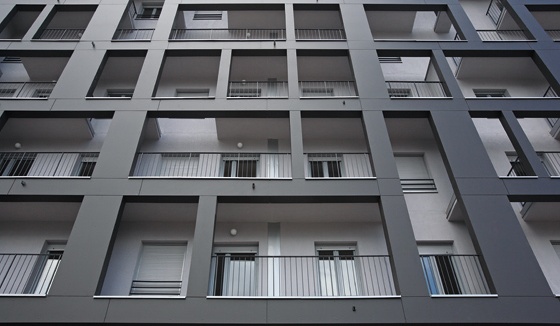 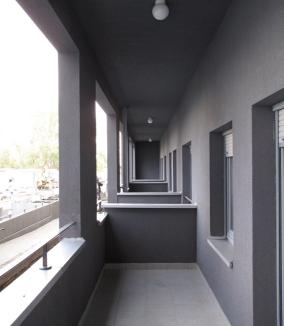